ADBMS
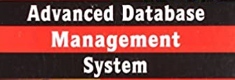 NEED FOR DBMS
Need for DBMS
A Data Base Management System is a system software for easy, efficient and reliable data processing and management. It can be used for:
Creation of a database.
Retrieval of information from the database.
Updating the database.
Managing a database.
It provides us with the many functionalities and is more advantageous than the traditional file system in many ways listed below:
1) Processing Queries and Object Management:In traditional file systems, we cannot store data in the form of objects.
 In practical-world applications, data is stored in objects and not files. So in a file system, some application software maps the data stored in files to objects so that can be used further.We can directly store data in the form of objects in a database management system. 
Application level code needs to be written to handle, store and scan through the data in a file system whereas a DBMS gives us the ability to query the database.
2) Controlling redundancy and inconsistency:Redundancy refers to repeated instances of the same data.
 A database system provides redundancy control whereas in a file system, same data may be stored multiple times.
 For example, if a student is studying two different educational programs in the same college, say ,Engineering and History, then his information such as the phone number and address may be stored multiple times, once in Engineering dept and the other in History dept. Therefore, it increases time taken to access and store data. This may also lead to inconsistent data states in both places. 
A DBMS uses data normalization to avoid redundancy and duplicates.
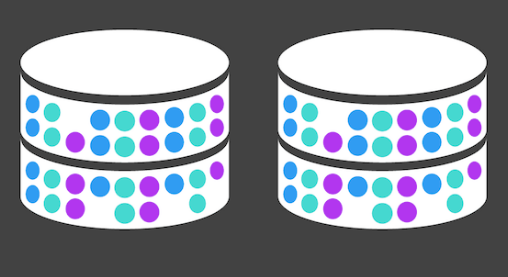 3) Efficient memory management and indexing:DBMS makes complex memory management easy to handle. In file systems, files are indexed in place of objects so query operations require entire file scans whereas in a DBMS , object indexing takes place efficiently through database schema based on any attribute of the data or a data-property. This helps in fast retrieval of data based on the indexed attribute.
Why indexing is used?
https://www.youtube.com/watch?v=E--yzX05_k8
ACID:https://www.youtube.com/watch?v=-GS0OxFJsYQ
4) Concurrency control and transaction management:Several applications allow user to simultaneously access data. This may lead to inconsistency in data in case files are used.
Consider two withdrawal transactions X and Y in which an amount of 100 and 200 is withdrawn from an account A initially containing 1000. Now since these transactions are taking place simultaneously, different transactions may update the account differently. X reads 1000, debits 100, updates the account A to 900, whereas Y also reads 1000, debits 200, updates A to 800. In both cases account A has wrong information. This results in data inconsistency.
A DBMS provides mechanisms to deal with this kind of data inconsistency while allowing users to access data concurrently. 
A DBMS implements ACID(atomicity, durability, isolation,consistency) properties to ensure efficient transaction management without data corruption.
5) Access Control and ease in accessing data:A DBMS can grant access to various users and determine which part and how much of the data can they access from the database thus removing redundancy. 
.
Otherwise in file system, separate files have to be created for each user containing the amount of data that they can access. Moreover, if a user has to extract specific data, then he needs a code/application to process that task in case of file system, e.g. Suppose a manager needs a list of all employees having salary greater than X. Then we need to write business logic for the same in case data is stored in files.
In case of DBMS, it provides easy access of data through queries, (e.g., SELECT queries) and whole logic need not be rewritten. Users can specify exactly what they want to extract out of the data
6) Integrity constraints: Data stored in databases must satisfy integrity constraints. For example, Consider a database schema consisting of the various educational programs offered by a university such as(B.Tech/M.Tech/B.Sc/M.Sc/BCA/MCA) etc. Then we have a schema of students enrolled in these programs.
 A DBMS ensures that it is only out of one of the programs offered schema , that the student is enrolled in, i.e. Not anything out of the blue. Hence, database integrity is preserved.
Apart from the above mentioned features a database management also provides the following:
Multiple User Interface
Data scalability, expandability and flexibility: We can change schema of the database, all schema will be updated according to it.
Overall the time for developing an application is reduced.
Security: Simplifies data storage as it is possible to assign security permissions allowing restricted access to data.
There are mainly 3 levels of data abstraction:
Physical: This is the lowest level of data abstraction. It tells us how the data is actually stored in memory. The access methods like sequential or random access and file organisation methods like B+ trees, hashing used for the same. Usability, size of memory, and the number of times the records are factors which we need to know while designing the database.Suppose we need to store the details of an employee. Blocks of storage and the amount of memory used for these purposes is kept hidden from the user.
Logical: This level comprises of the information that is actually stored in the database in the form of tables. It also stores the relationship among the data entities in relatively simple structures. At this level, the information available to the user at the view level is unknown.We can store the various attributes of an employee and relationships, e.g. with the manager can also be stored.
View: This is the highest level of abstraction. Only a part of the actual database is viewed by the users. This level exists to ease the accessibility of the database by an individual user. Users view data in the form of rows and columns. Tables and relations are used to store data. Multiple views of the same database may exist. Users can just view the data and interact with the database, storage and implementation details are hidden from them.
The main purpose of data abstraction is achieving data independence in order to save time and cost required when the database is modified or altered.We have namely two levels of data independence arising from these levels of abstraction :
Physical level data independence : It refers to the characteristic of being able to modify the physical schema without any alterations to the conceptual or logical schema, done for optimisation purposes, e.g., Conceptual structure of the database would not be affected by any change in storage size of the database system server. Changing from sequential to random access files is one such example.These alterations or modifications to the physical structure may include:
Utilising new storage devices.
Modifying data structures used for storage.
Altering indexes or using alternative file organisation techniques etc.
Logical level data independence: It refers characteristic of being able to modify the logical schema without affecting the external schema or application program. The user view of the data would not be affected by any changes to the conceptual view of the data. These changes may include insertion or deletion of attributes, altering table structures entities or relationships to the logical schema etc.
A database management system (DBMS) refers to the technology for creating and managing databases. DBMS is a software tool to organize (create, retrieve, update, and manage) data in a database.
The main aim of a DBMS is to supply a way to store up and retrieve database information that is both convenient and efficient. By data, we mean known facts that can be recorded and that have embedded meaning. Usually, people use software such as DBASE IV or V, Microsoft ACCESS, or EXCEL to store data in the form of a database. A datum is a unit of data. Meaningful data combined to form information. Hence, information is interpreted data - data provided with semantics. MS. ACCESS is one of the most common examples of database management software.
Knowledge refers to the useful use of information. As you know, that information can be transported, stored, and shared without any problems and difficulties, but the same cannot be said about knowledge. Knowledge necessarily involves personal experience and practice.
Database systems are meant to handle an extensive collection of information. Management of data involves both defining structures for storage of information and providing mechanisms that can do the manipulation of those stored information. Moreover, the database system must ensure the safety of the information stored, despite system crashes or attempts at unauthorized access.
WHY USE DBMS
To develop software applications In less time.
Data independence and efficient use of data.
For uniform data administration.
For data integrity and security.
For concurrent access to data, and data recovery from crashes.
To use user-friendly declarative query language.
Where it is used?
Airlines: reservations, schedules, etc
Telecom: calls made, customer details, network usage, etc
Universities: registration, results, grades, etc
Sales: products, purchases, customers, etc
Banking: all transactions etc
Advantages of DBMS
A DBMS manages data and has many benefits. These are:
Data independence: Application programs should be as free or independent as possible from details of data representation and storage. DBMS can supply an abstract view of the data for insulating application code from such facts.
Efficient data access: DBMS utilizes a mixture of sophisticated concepts and techniques for storing and retrieving data competently. This feature becomes important in cases where the data is stored on external storage devices.
Data integrity and security: If data is accessed through the DBMS, the DBMS can enforce integrity constraints on the data.
Data administration: When several users share the data, integrating the administration of data can offer significant improvements. Experienced professionals understand the nature of the data being managed and can be responsible for organizing the data representation to reduce redundancy and make the data to retrieve efficiently.
Components of DBMS
Users: Users may be of any kind such as DB administrator, System developer, or database users.
Database application: Database application may be Departmental, Personal, organization's and / or Internal.
DBMS: Software that allows users to create and manipulate database access,
Database: Collection of logical data as a single unit.
Database Environment
Users: Users may be of any kind such as DB administrator, System developer, or database users.
Database application: Database application may be Departmental, Personal, organization's and / or Internal.
DBMS: Software that allows users to create and manipulate database access,
Database: Collection of logical data as a single unit.
What is Database Environment
A database environment is a collective system of components that comprise and regulates the group of data, management, and use of data, which consist of software, hardware, people, techniques of handling database, and the data also.
Hardware
Here, the hardware in a database environment means the computers and computer peripherals that are being used to manage a database
Software:
The whole thing right from the operating system (OS) to the application programs that include database management software like M.S. Access or SQL Server. 
 Again the people in a database environment include those people who administrate and use the system. 
The techniques are the rules, concepts, and instructions given to both the people and the software along with the data with the group of facts and information positioned within the database environment.
Relational Data Model
Nowadays, the relational model is the essential data model for commercial data processing applications, which achieved its primary position because of its simplicity, which makes the job of the programmer easy, in contrast to earlier data models such as the network model or the hierarchical model. In this chapter, you will study the essential and primary uses of the relational model. A substantial theory exists for relational databases.
The Relational Database Management System (RDBMS) has become the leading data-processing software in use nowadays .The relational data model was proposed by 
Mr. E. F. Codd in the year 1970.
What is Relational Model?
The relational model is the theoretical basis of relational databases, which is a technique or way of structuring data using relations, which are grid-like mathematical structures consisting of columns and rows. 
Codd proposed the relational model for IBM, but the idea became extremely vital and prominent that his work would become the basis of relational databases. You might be very familiar with the physical demonstration of a relation in a database - which is known as a table.
Objectives of Relational Model
Real Life Cycle of Relational Model
In general, a row in a table signifies a relationship among a group of values. Since a table is a collection of such relationships, there is a close connection amongst the concept of the table and the mathematical concept of relation, from which the relational data model gets its name. In mathematical terminology, a tuple is simply a sequence or list of values. A relationship between n values is indicated mathematically by an n-tuple of values, i.e., a tuple with n values, corresponds to a row in a table.
Adatabase schema is a skeletal structure that represents the logical view of the complete database. It describes how the data is organized and how the relations among them are associated and formulates all the constraints that are to be applied to the data.
In general, a relation schema consists of a directory of attributes and their corresponding domain.
What is Schema in database management System
A schema can be defined as the design of a database. The overall description of the database is called the database schema. It can be categorized into three parts. These are:
Physical Schema
Logical Schema
View Schema